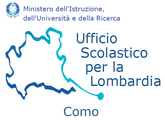 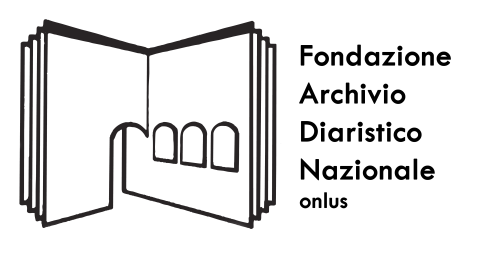 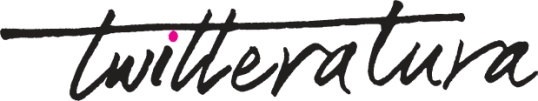 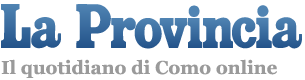 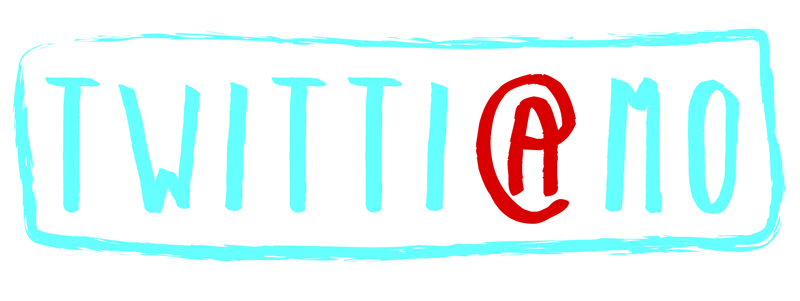 di
Luca Piergiovanni
luca.piergiovanni@libero.it

Twitter: @chocolat3b
CV: http://it.linkedin.com/in/lucapiergiovanni
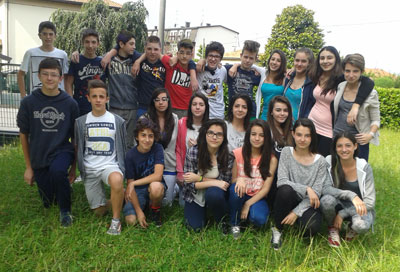 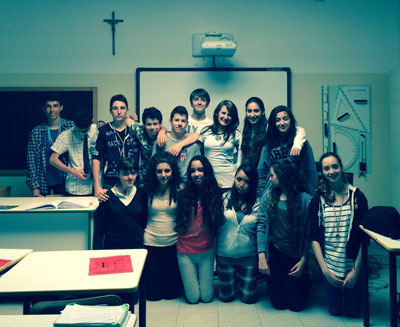 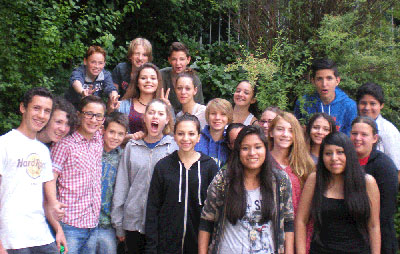 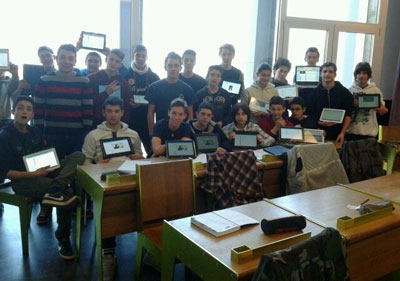 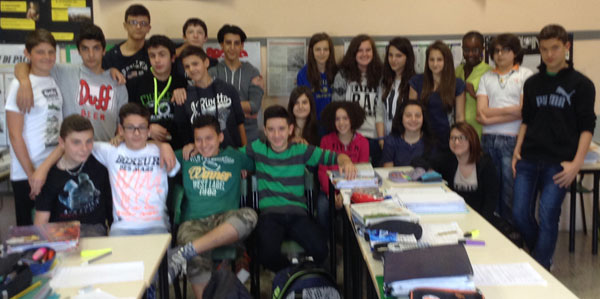 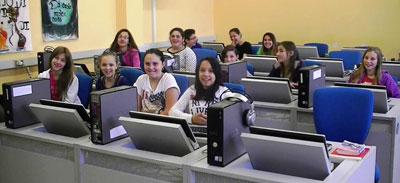 OBIETTIVI
Promuovere l’amore per la scrittura e la lettura

Insegnare le regole della scrittura sintetica

Educare ad un uso critico e positivo della Rete e dei SocialMedia
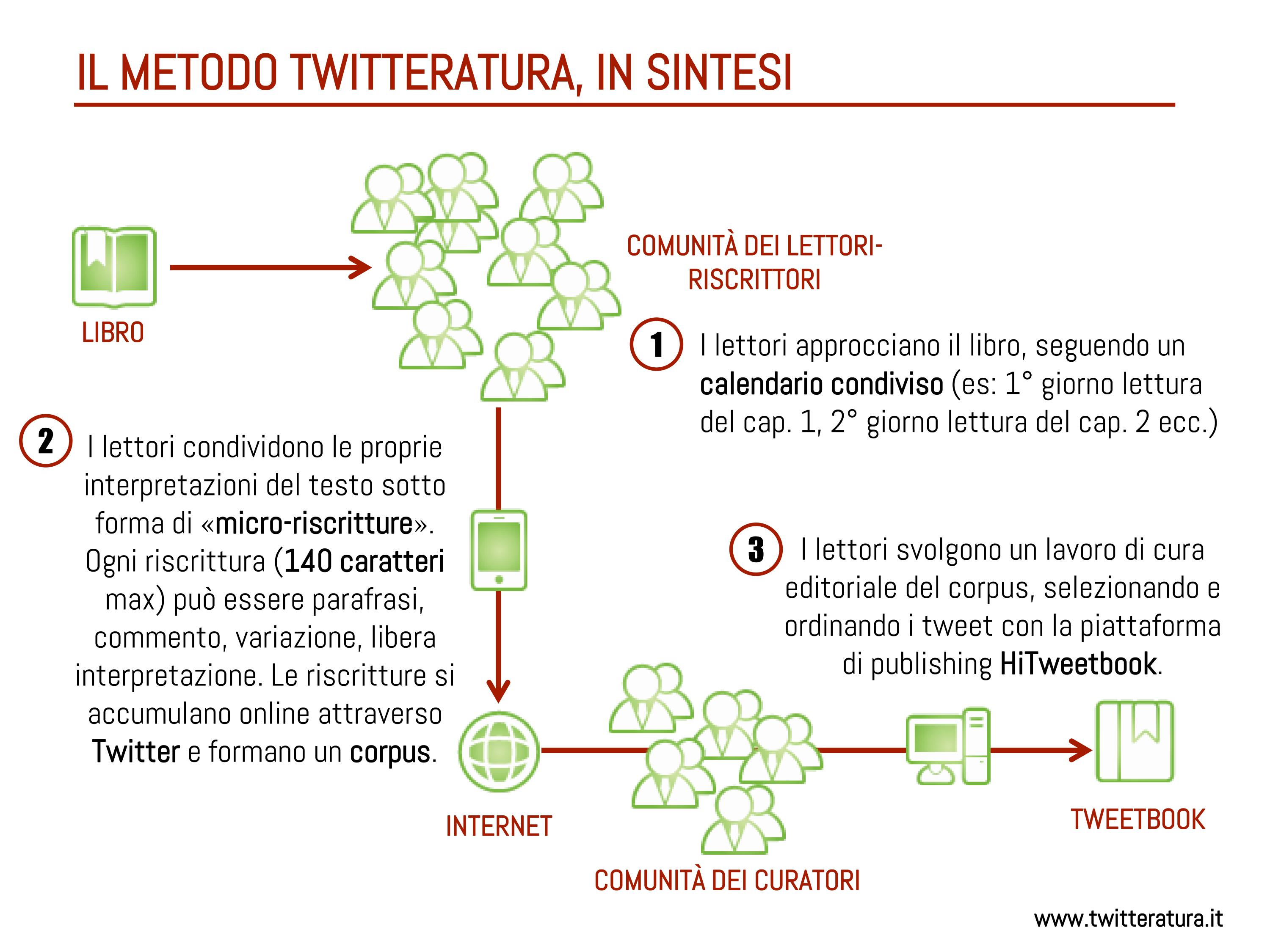 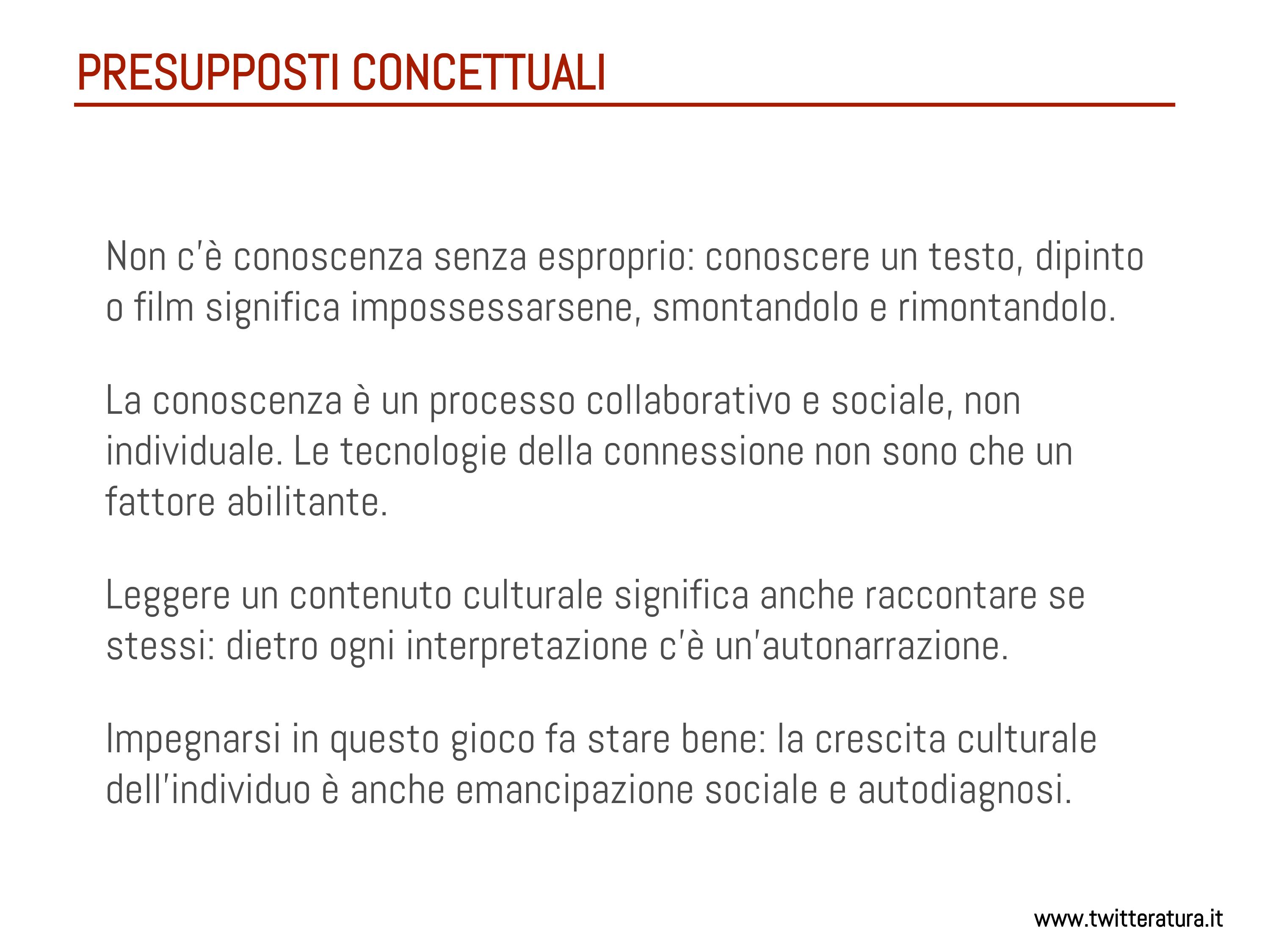 LA RISCRITTURA
36 CAPITOLI “Le Avventure di Pinocchio”
dal 10 novembre 2014 al 20 gennaio 2015
SINTESI di alcuni passi
COMMENTI
LIBERE INTERPRETAZIONI
CITAZIONI
EMOZIONI provate
IL CALENDARIO
Un calendario personalizzato: selezionare tre o quattro capitoli del libro, scegliendoli fra i più facili e i più significativi, in funzione delle esigenze di pianificazione dell’attività didattica.
CALENDARIO UFFICIALE
HASHTAG
#TwPinocchio
seguito da /01, /02, /03 ecc. per indicare il numero del capitolo.
I PROTAGONISTI
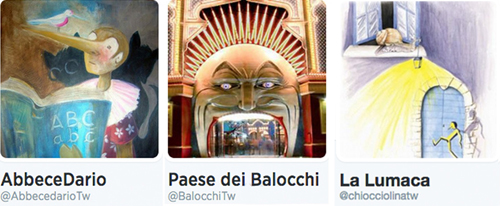 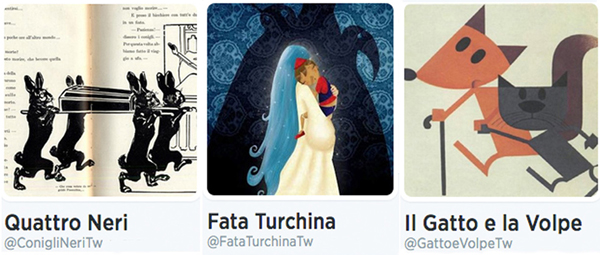 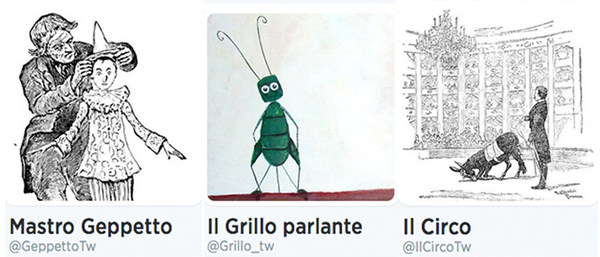 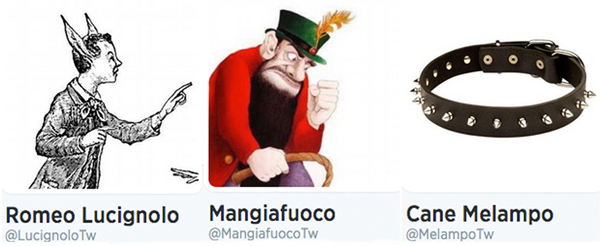 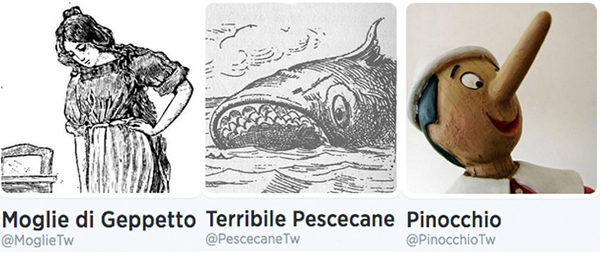 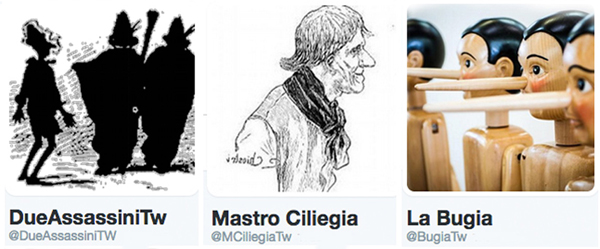 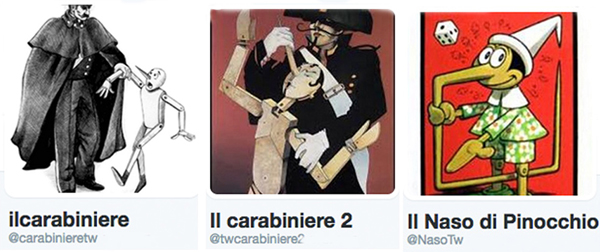 I LOGHI degli account di classe
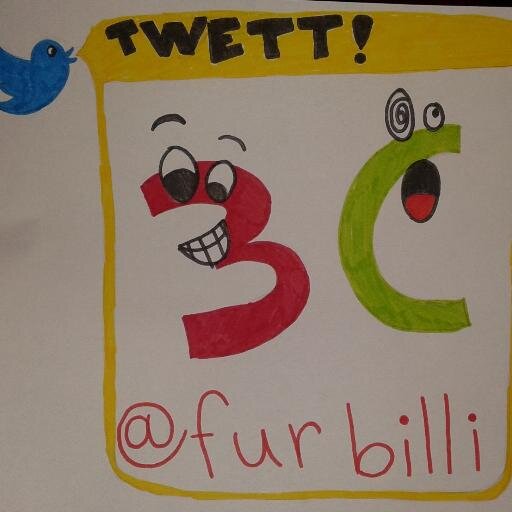 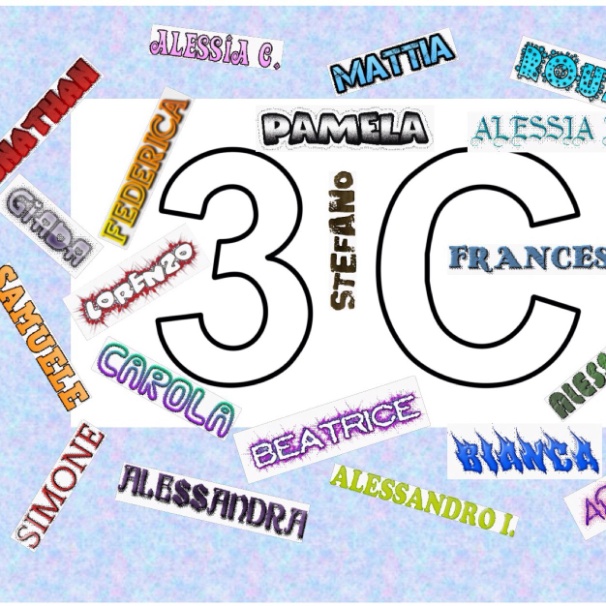 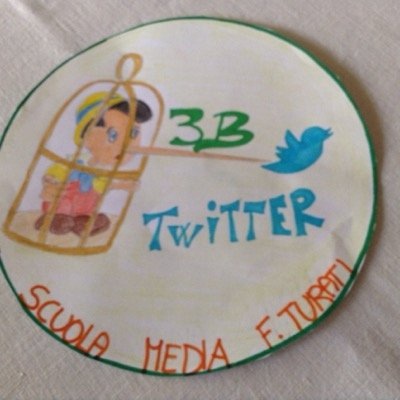 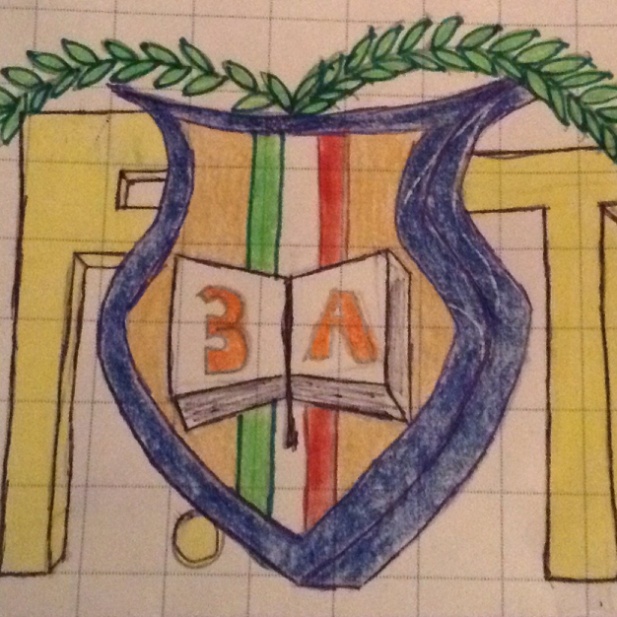 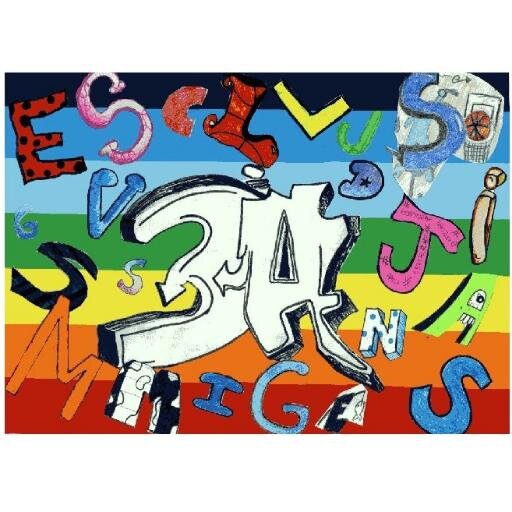